Arithmétique
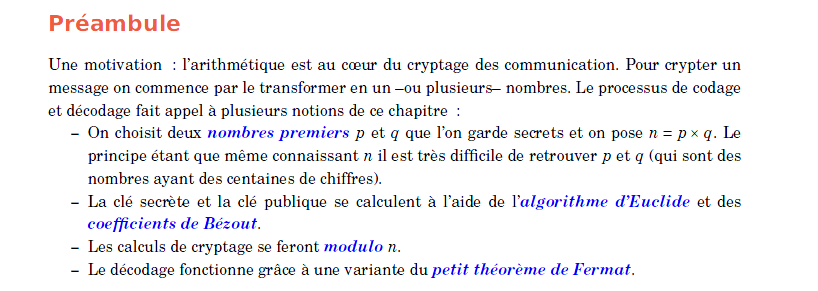 1. Division euclidienne et pgcd
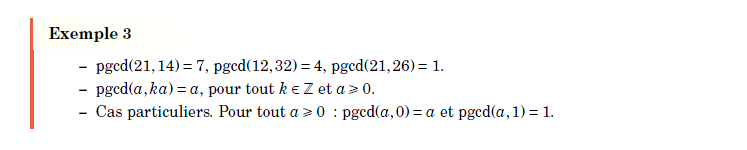 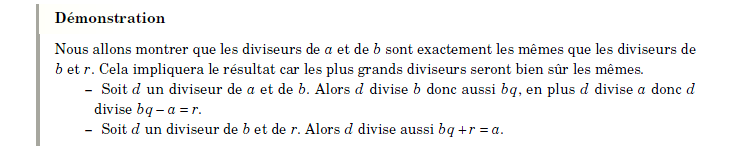 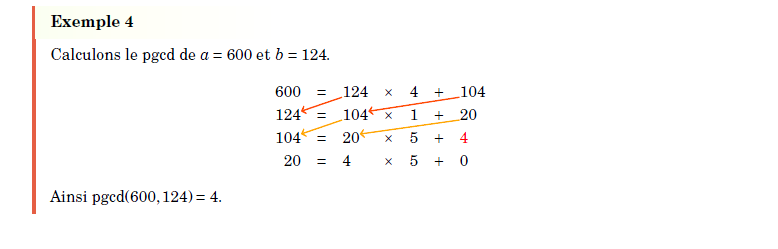 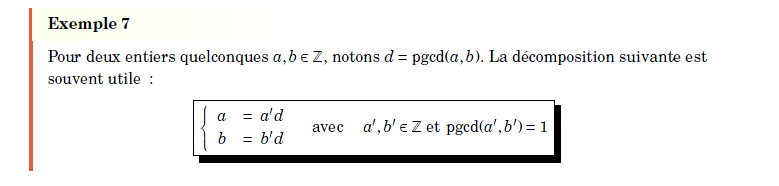 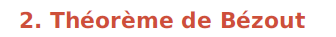 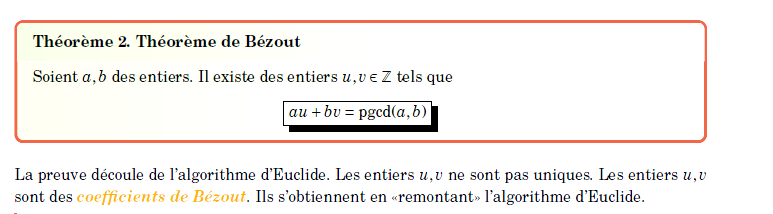 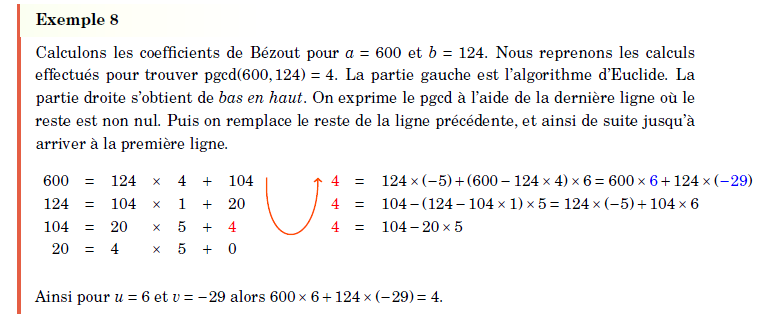 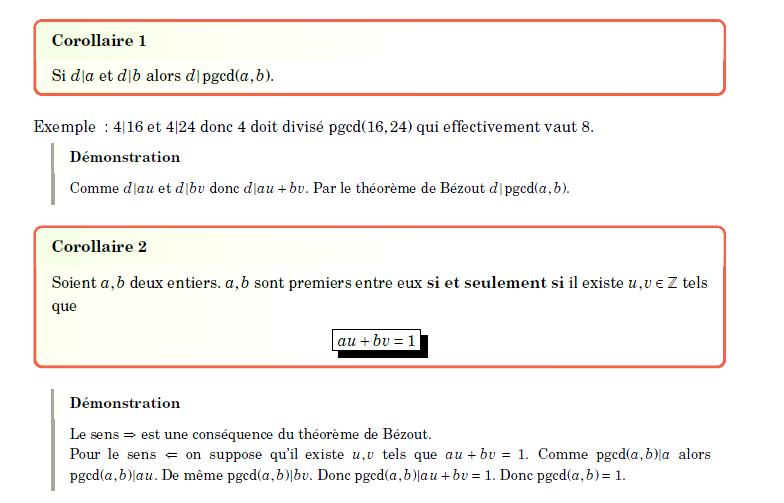 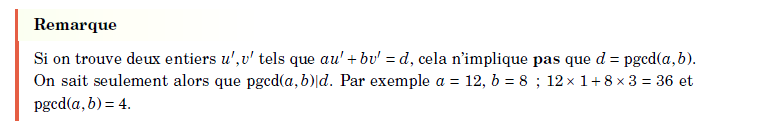 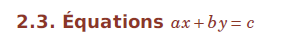 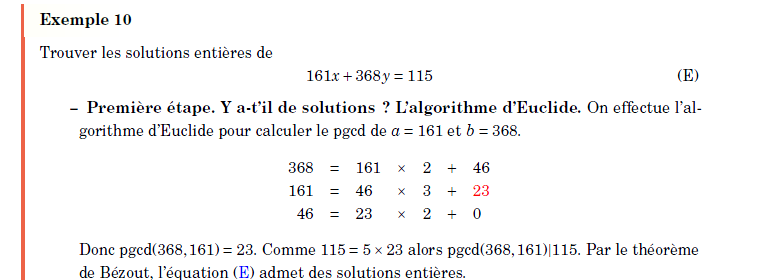 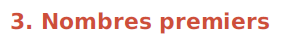 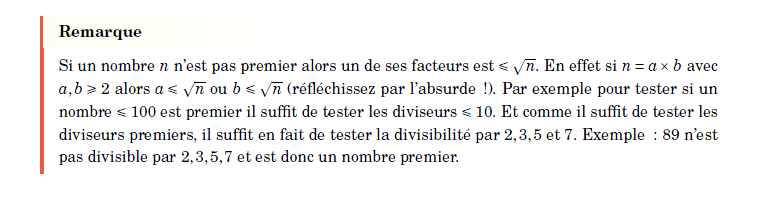 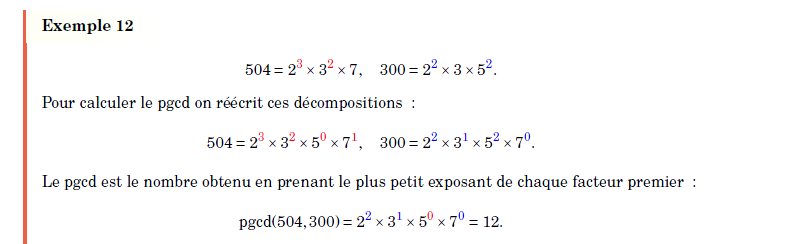 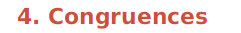 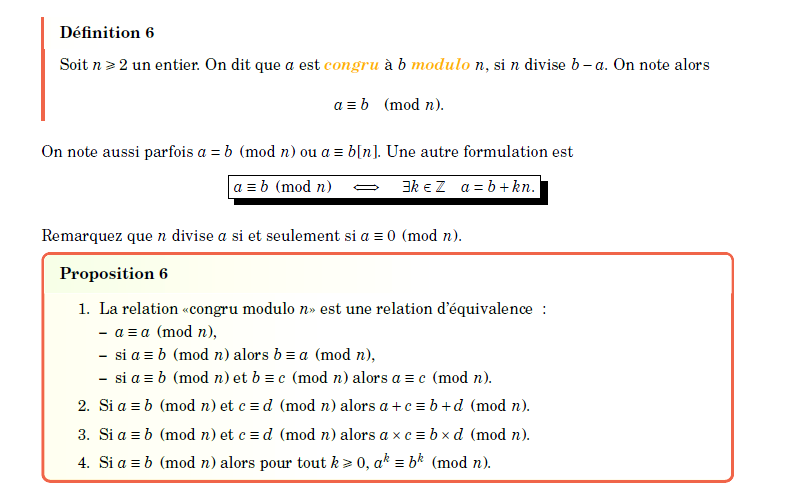 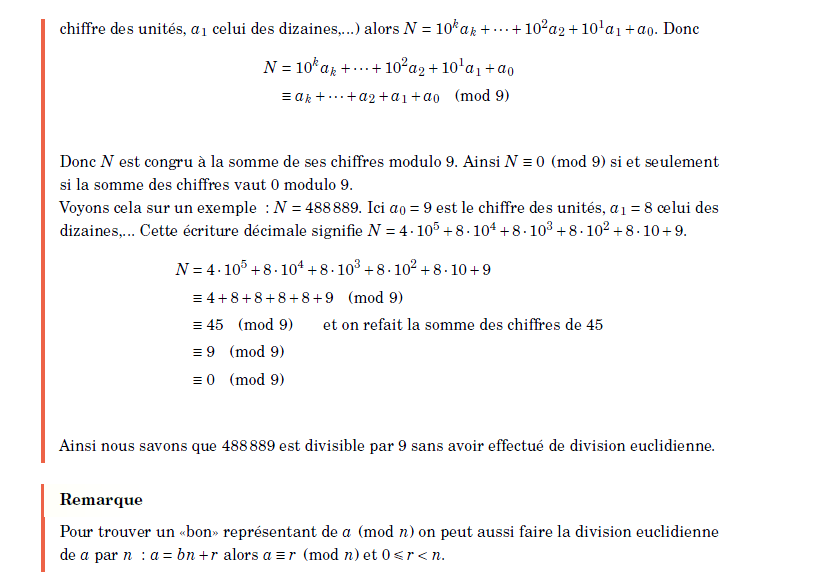 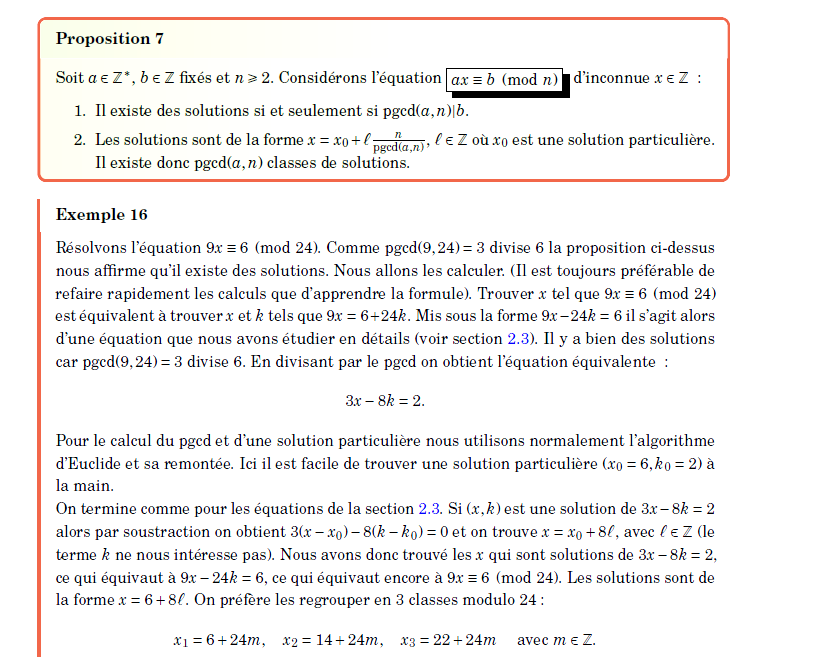 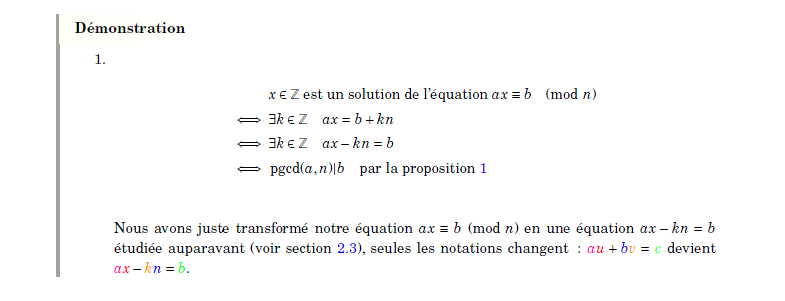 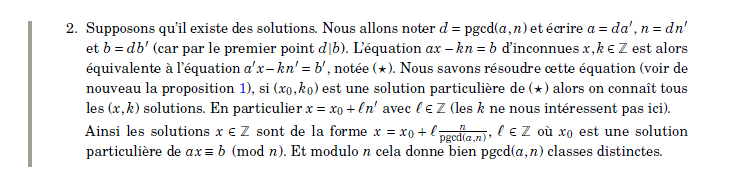 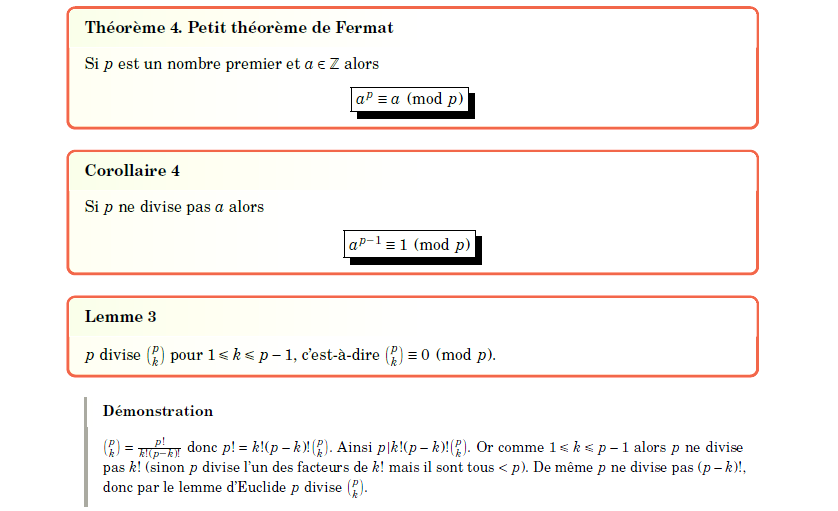